7. Многоугольники
Многоугольником называется фигура, образованная простой замкнутой ломаной и ограниченной ею внутренней областью.
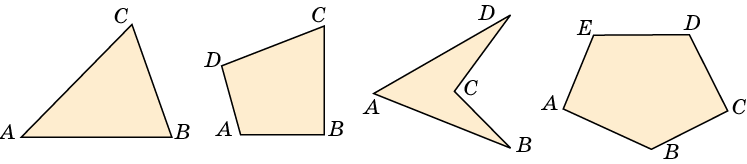 Вершины ломаной называются вершинами многоугольника.
Стороны ломаной называются сторонами многоугольника.
Углы, образованные соседними сторонами называются углами многоугольника.
Треугольником называется многоугольник с тремя углами.
Четырехугольником называется многоугольник с четырьмя углами.
Многоугольник обозначается последовательным указанием его вершин.
[Speaker Notes: В режиме слайдов ответы появляются после кликанья мышкой]
Периметром многоугольника называется сумма длин всех его сторон.
Многоугольник называется правильным, если у него все стороны равны и все углы равны. На рисунке изображены правильные треугольник, четырехугольник, пятиугольник и шестиугольник.
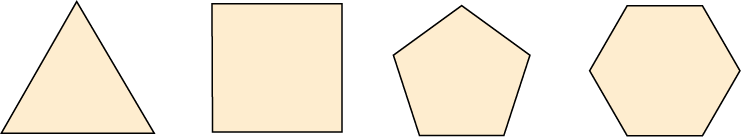 Правильный четырехугольник называется также квадратом.
[Speaker Notes: В режиме слайдов ответы появляются после кликанья мышкой]
Многоугольник называется выпуклым, если вместе с любыми двумя своими точками он содержит и соединяющий их отрезок.
На рисунках приведены примеры выпуклого и невыпуклого четырехугольника.
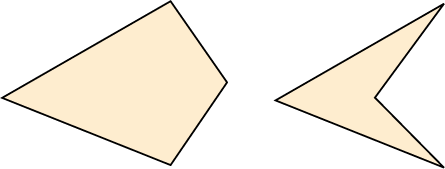 [Speaker Notes: В режиме слайдов ответы появляются после кликанья мышкой]
Диагональю многоугольника называется отрезок, соединяющий его несоседние вершины.
Выпуклый многоугольник содержит все свои диагонали. Невыпуклый многоугольник может не содержать некоторые свои диагонали.
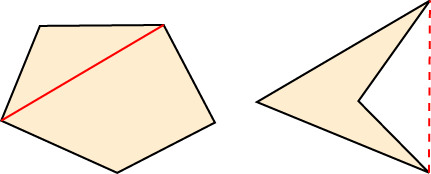 [Speaker Notes: В режиме слайдов ответы появляются после кликанья мышкой]
Иногда рассматривают также и звёздчатые многоугольники – замкнутые ломаные, у которых имеются точки самопересечения. 
	К числу таких звёздчатых многоугольников относятся правильные звёздчатые многоугольники, у которых все стороны равны и все углы равны.
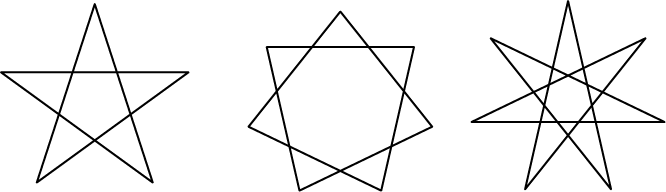 [Speaker Notes: В режиме слайдов ответы появляются после кликанья мышкой]
Упражнение 1
Укажите, какие из представленных на рисунке фигур являются: а) выпуклыми многоугольниками; б) невыпуклыми многоугольниками.
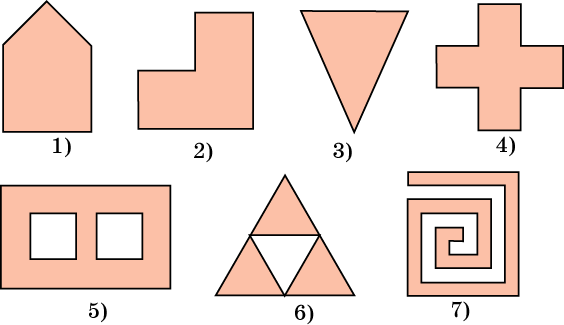 Ответ: а) 1, 3; б) 2, 4, 7.
[Speaker Notes: В режиме слайдов ответы появляются после кликанья мышкой]
Упражнение 2
Какая имеется зависимость между числом вершин, числом углов и числом сторон многоугольника?
Ответ: Число вершин равно числу углов и равно числу сторон.
[Speaker Notes: В режиме слайдов ответы появляются после кликанья мышкой]
Упражнение 3
Сколько диагоналей имеет:
а) треугольник?
0;
б) четырехугольник?
2;
в) пятиугольник?
5;
г) шестиугольник?
9.
[Speaker Notes: В режиме слайдов ответы появляются после кликанья мышкой]
Упражнение 4
Существует ли многоугольник, число диагоналей которого равно числу его сторон?
Ответ: Да, пятиугольник.
[Speaker Notes: В режиме слайдов ответы появляются после кликанья мышкой]
Упражнение 5
Выпуклый многоугольник имеет 14 диагоналей. Сколько у него сторон?
Ответ: 7.
[Speaker Notes: В режиме слайдов ответы появляются после кликанья мышкой]
Упражнение 6
Может ли многоугольник иметь 10 диагоналей?
Ответ: Нет.
[Speaker Notes: В режиме слайдов ответы появляются после кликанья мышкой]
Упражнение 7
На сколько треугольников делится выпуклый: а) 4-угольник; б) 5-угольник;      в) 6-угольник своими диагоналями, проведенными из одной вершины?
Ответ: а) 2;
б) 3;
в) 4.
[Speaker Notes: В режиме слайдов ответы появляются после кликанья мышкой]
Упражнение 8
Сколько треугольников изображено на рисунке?
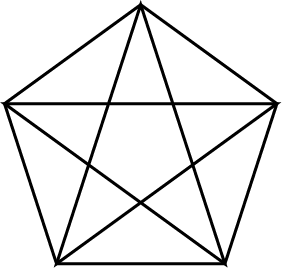 Ответ: 35.
[Speaker Notes: В режиме слайдов ответы появляются после кликанья мышкой]
Упражнение 9
Сколько четырехугольников изображено на рисунке?
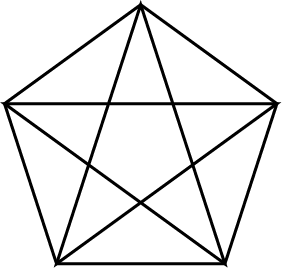 Ответ: 25.
[Speaker Notes: В режиме слайдов ответы появляются после кликанья мышкой]
Упражнение 10
Сколько пятиугольников изображено на рисунке?
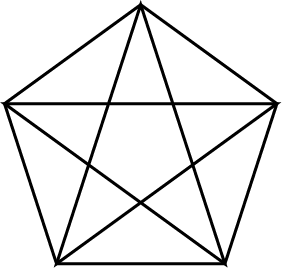 Ответ: 42.
[Speaker Notes: В режиме слайдов ответы появляются после кликанья мышкой]
Упражнение 11
На клетчатой бумаге нарисуйте треугольник, изображенный на рисунке.
[Speaker Notes: В режиме слайдов ответы появляются после кликанья мышкой]
Упражнение 12
На клетчатой бумаге нарисуйте шестиугольник, изображенный на рисунке. Является ли он правильным?
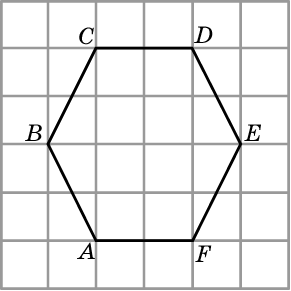 Ответ: Нет.
[Speaker Notes: В режиме слайдов ответы появляются после кликанья мышкой]
Упражнение 13
На клетчатой бумаге нарисуйте восьмиугольник, изображенный на рисунке. Является ли он правильным?
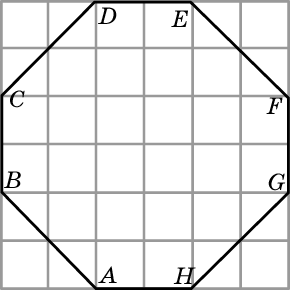 Ответ: Нет.
[Speaker Notes: В режиме слайдов ответы появляются после кликанья мышкой]
Упражнение 14
На клетчатой бумаге нарисуйте восьмиугольник, изображенный на рисунке. Является ли он правильным?
Ответ: Нет.
[Speaker Notes: В режиме слайдов ответы появляются после кликанья мышкой]
Упражнение 15
На клетчатой бумаге нарисуйте двенадцатиугольник, изображенный на рисунке. Является ли он правильным?
Ответ: Нет.
[Speaker Notes: В режиме слайдов ответы появляются после кликанья мышкой]
Упражнение 16
На клетчатой бумаге нарисуйте звездчатый многоугольник, изображенный на рисунке. Является ли он правильным?
Ответ: Нет.
[Speaker Notes: В режиме слайдов ответы появляются после кликанья мышкой]
Упражнение 17
На клетчатой бумаге нарисуйте звездчатый многоугольник, изображенный на рисунке. Является ли он правильным?
Ответ: Нет.
[Speaker Notes: В режиме слайдов ответы появляются после кликанья мышкой]
Упражнение 18
На клетчатой бумаге нарисуйте многоугольник, изображенный на рисунке.
[Speaker Notes: В режиме слайдов ответы появляются после кликанья мышкой]
Упражнение 19
На клетчатой бумаге нарисуйте фигуру, изображенную на рисунке.
[Speaker Notes: В режиме слайдов ответы появляются после кликанья мышкой]
Упражнение 20
На клетчатой бумаге нарисуйте многоугольник, изображенный на рисунке.
[Speaker Notes: В режиме слайдов ответы появляются после кликанья мышкой]
Ответ:
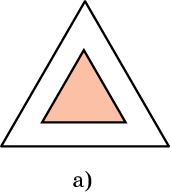 Упражнение 21
Изобразите два треугольника так, чтобы их общей частью (пересечением) был: а) треугольник; б) четырехугольник; в) пятиугольник; г) шестиугольник.
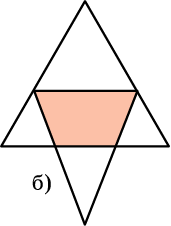 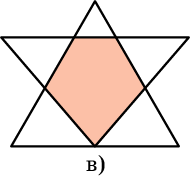 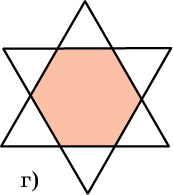 [Speaker Notes: В режиме слайдов ответы появляются после кликанья мышкой]
Упражнение 22
Может ли общей частью (пересечением) двух треугольников быть семиугольник?
Ответ: Нет.
[Speaker Notes: В режиме слайдов ответы появляются после кликанья мышкой]
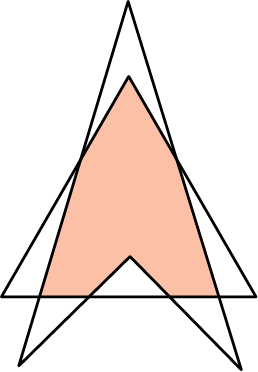 Ответ:
Упражнение 23
Приведите пример, когда общей частью (пересечением) треугольника и четырехугольника является восьмиугольник.
[Speaker Notes: В режиме слайдов ответы появляются после кликанья мышкой]
Упражнение 24
Сколько сторон имеют звездчатые многоугольники, изображенные на рисунке?
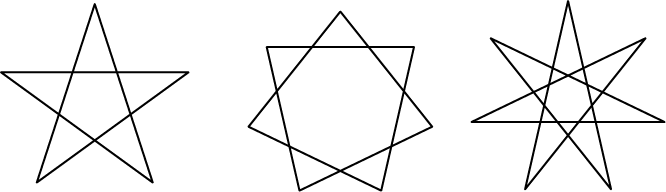 Ответ: 5; 7; 7.
[Speaker Notes: В режиме слайдов ответы появляются после кликанья мышкой]
Упражнение 25
На сколько частей разбивают плоскость звездчатые многоугольники, изображенные на рисунке?
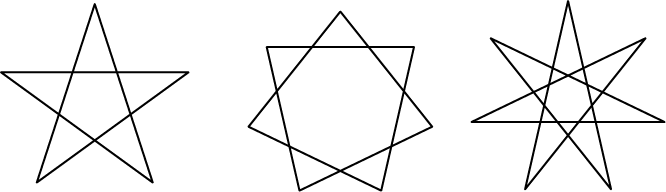 Ответ: 7; 9; 16.
[Speaker Notes: В режиме слайдов ответы появляются после кликанья мышкой]
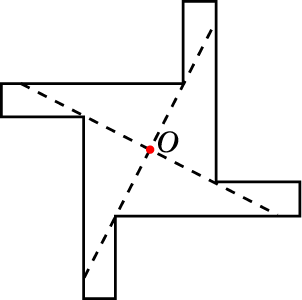 Ответ:
Упражнение 26*
На рисунке изображен многоугольник ABCDE. Из точки O видны полностью стороны AB, DE и AE и лишь частично сторона  CD. Нарисуйте какой-нибудь многоугольник и точку O внутри него так, чтобы ни одна из сторон не была видна из нее полностью.
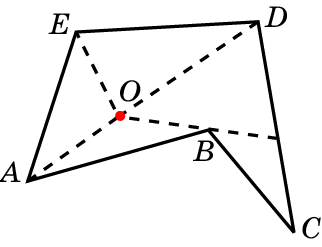 [Speaker Notes: В режиме слайдов ответы появляются после кликанья мышкой]